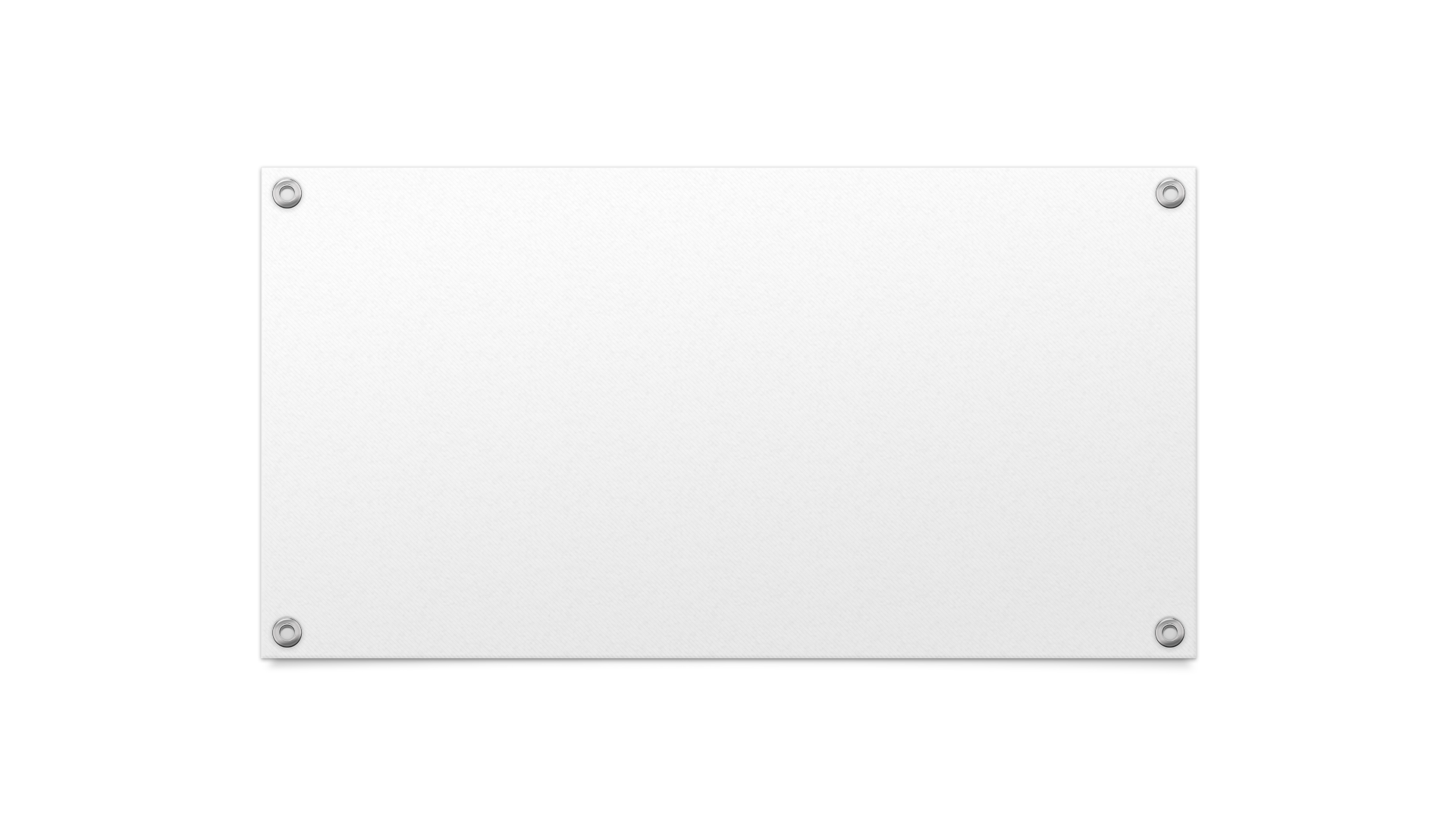 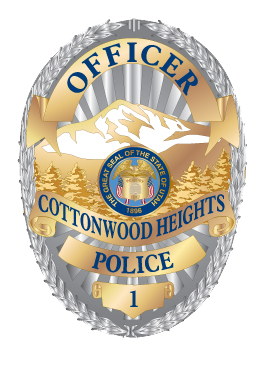 September 2022 Statistical Report
September Response Times
September 21
September 22
Homicide
0
0
Rape
1
0
Robbery
1
1
Assault
7
4
Burglary
7
2
Theft
56
40
Stolen Auto
11
3
Total
51
82
Overall UCR Crime View
Arrests
Animal Control/
Code Enforcement
Deaths
Attended 2	
Unattended 4
Three Months in Review
All Property Crimes Reports September 2022
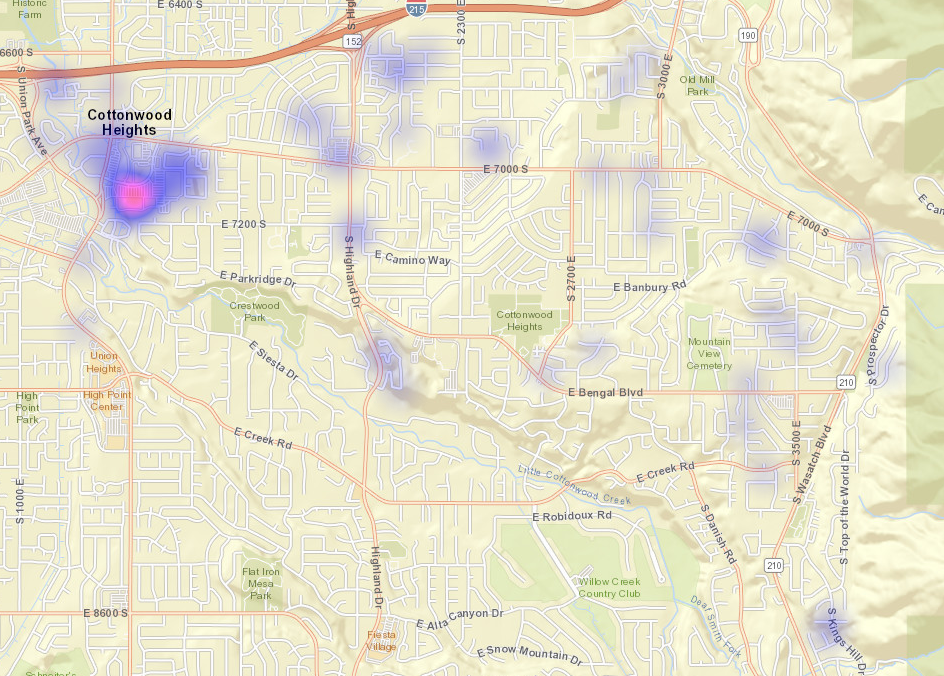 All Citations Issued September 2022
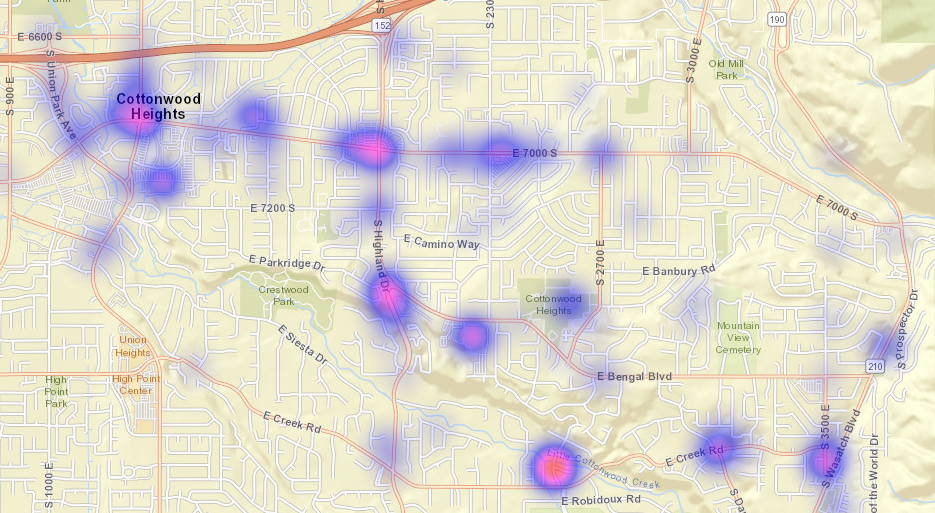 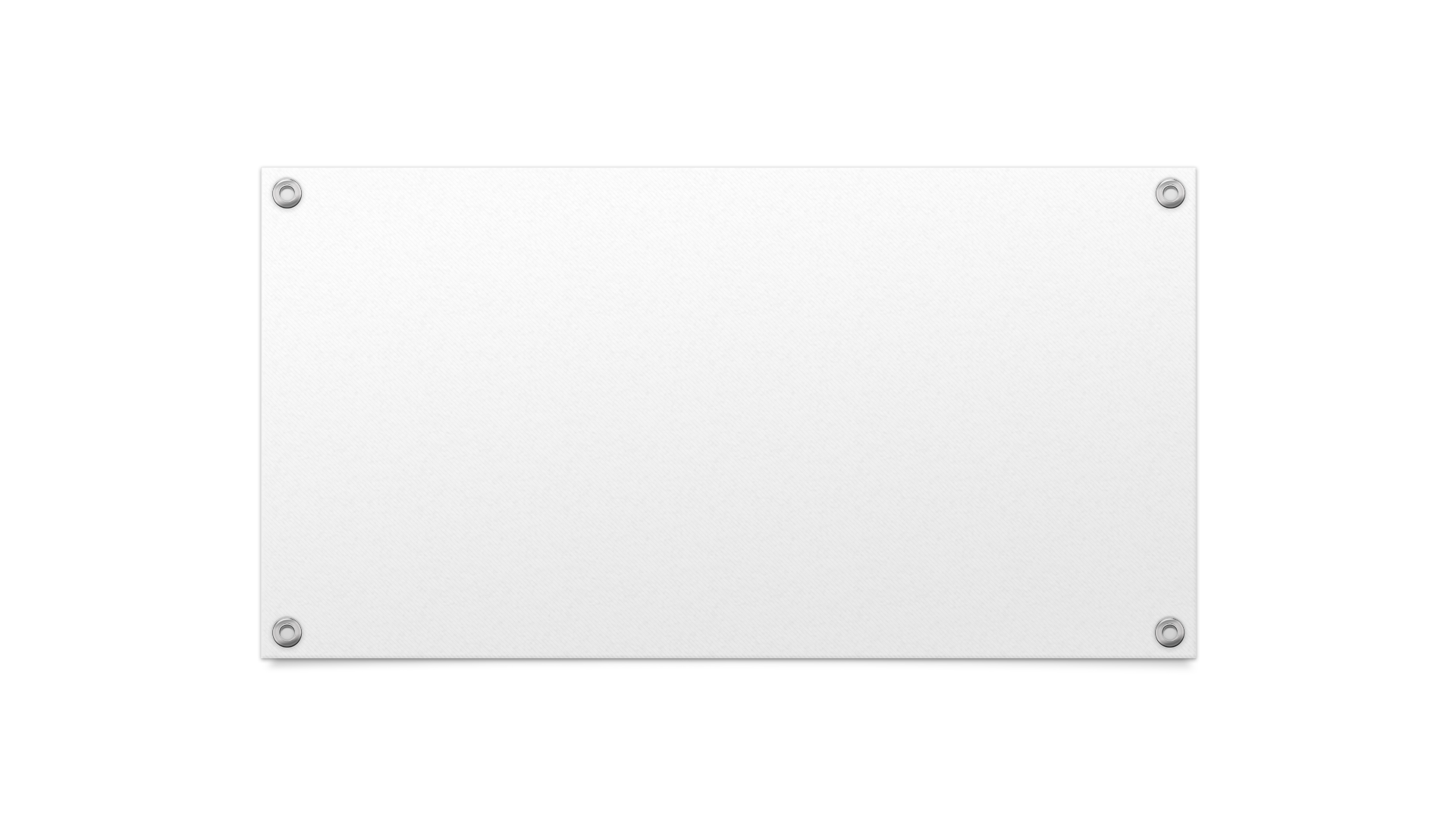 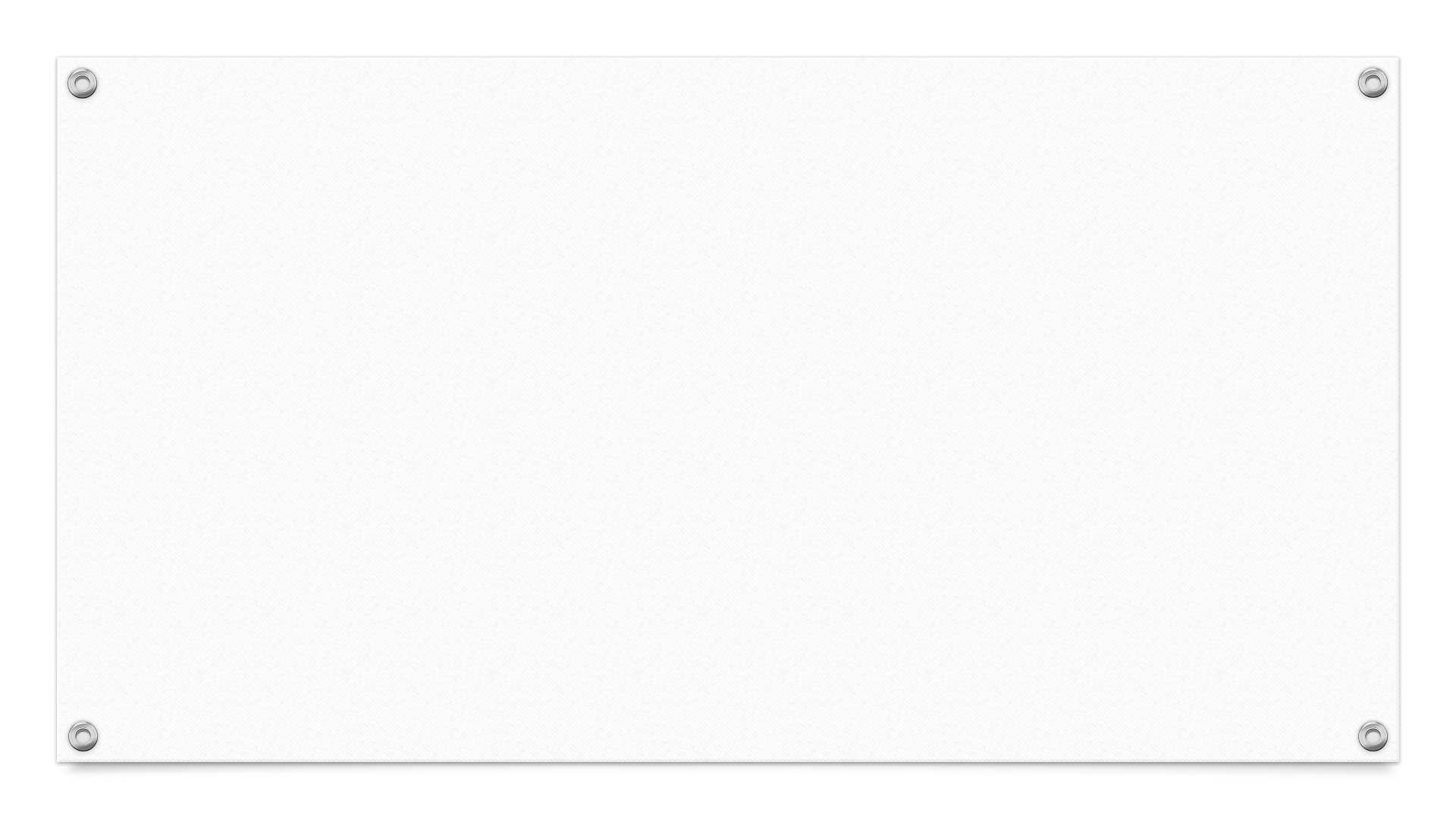 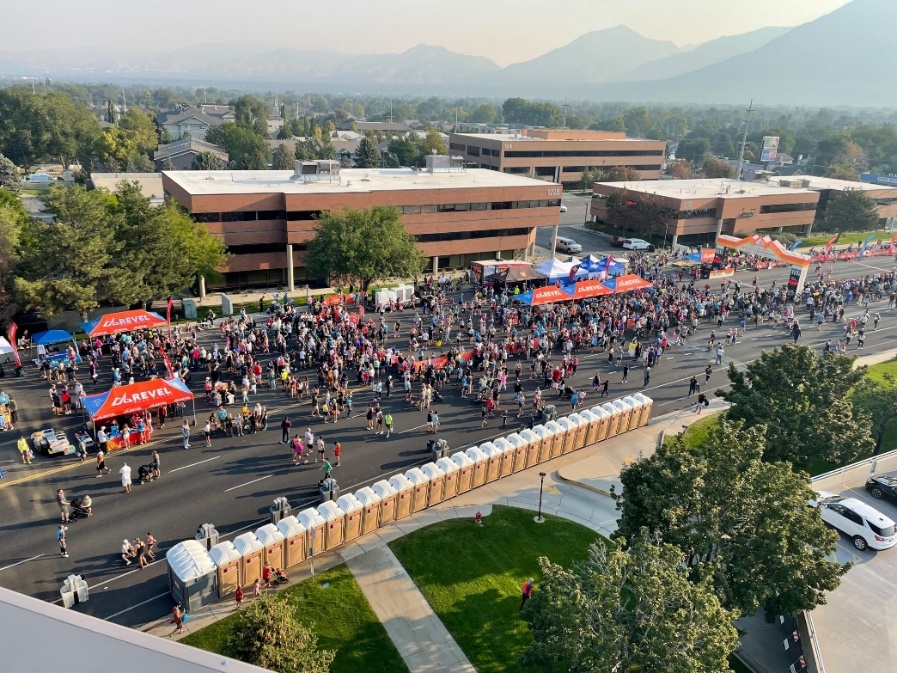 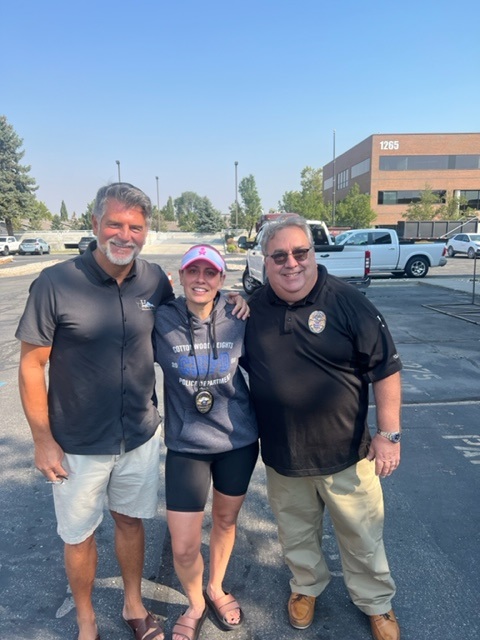 Big Cottonwood Canyon Marathon
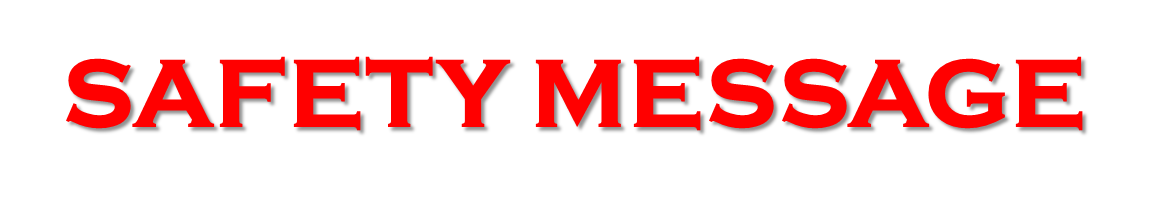 Halloween Safety
When They're on the Prowl
A responsible adult should accompany young children on the neighborhood rounds
If your older children are going alone, plan and review a route acceptable to you
Agree on a specific time children should return home
Teach your children never to enter a stranger's home or car
Instruct children to travel only in familiar, well-lit areas and stick with their friends
Tell your children not to eat any treats until they return home, and take care to avoid any food allergies
Children and adults are reminded to put electronic devices down, keep heads up and walk, don't run, across the street
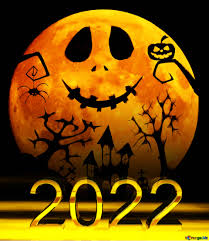 Safety Tips for Motorists
Watch for children walking on roadways, medians and curbs
Enter and exit driveways and alleys carefully
At twilight and later in the evening, watch for children in dark clothing
Discourage new, inexperienced drivers from driving on Halloween
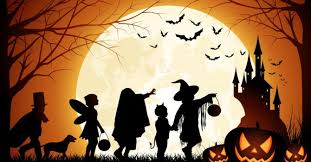 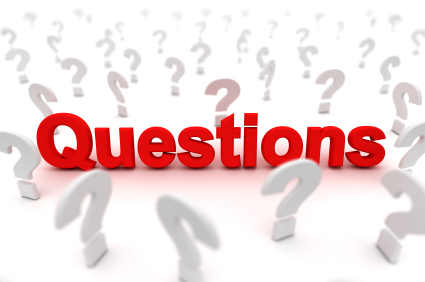